Unit 1 Prehistoric Art
Animals and the Environment
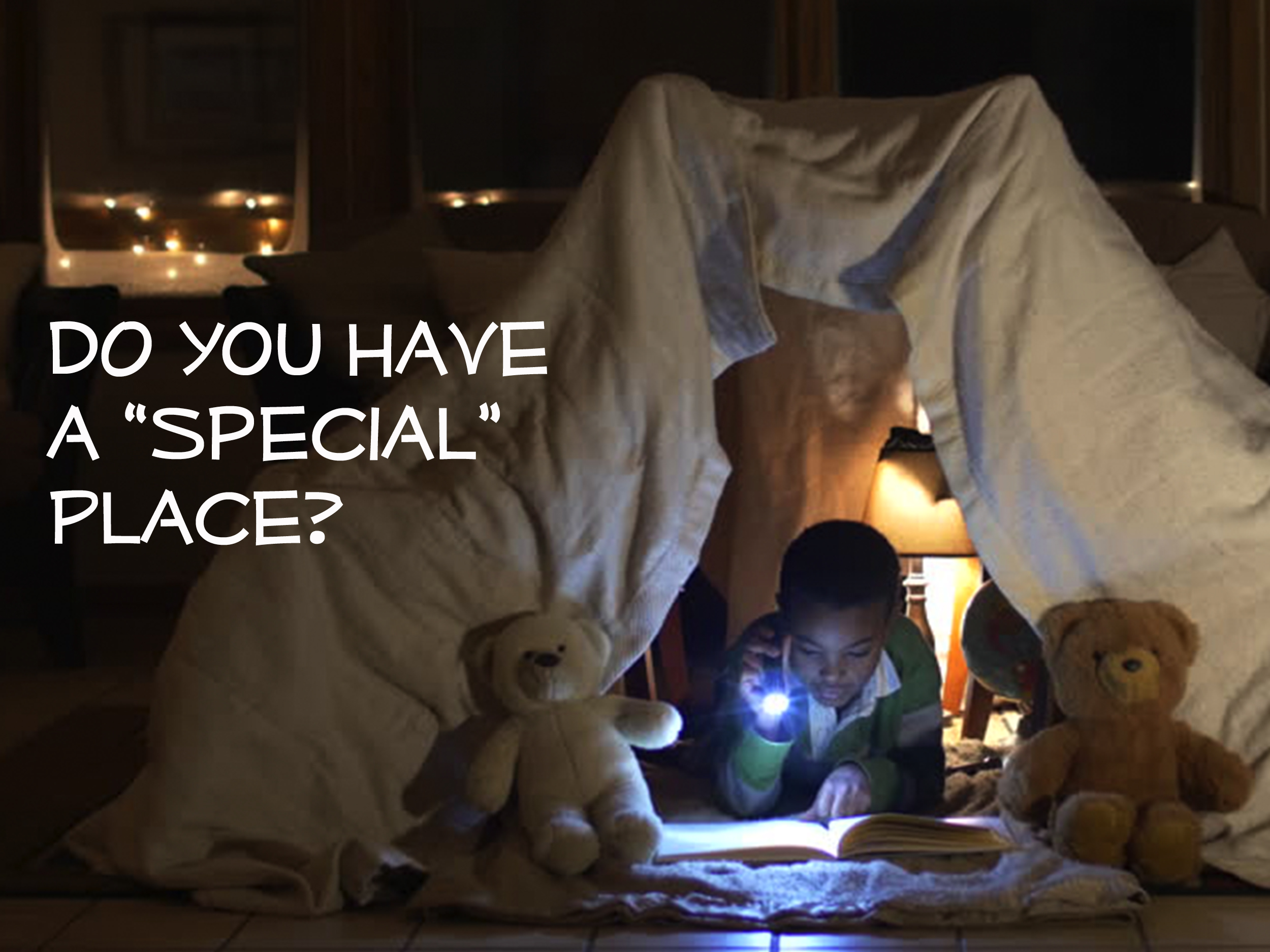 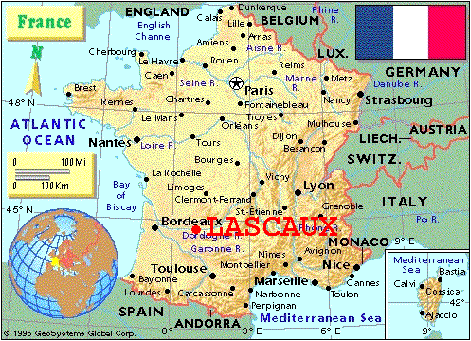 Great Hall of the Bulls
Lascaux, France
Paleolithic Europe
15,000 BCE
Rock Painting
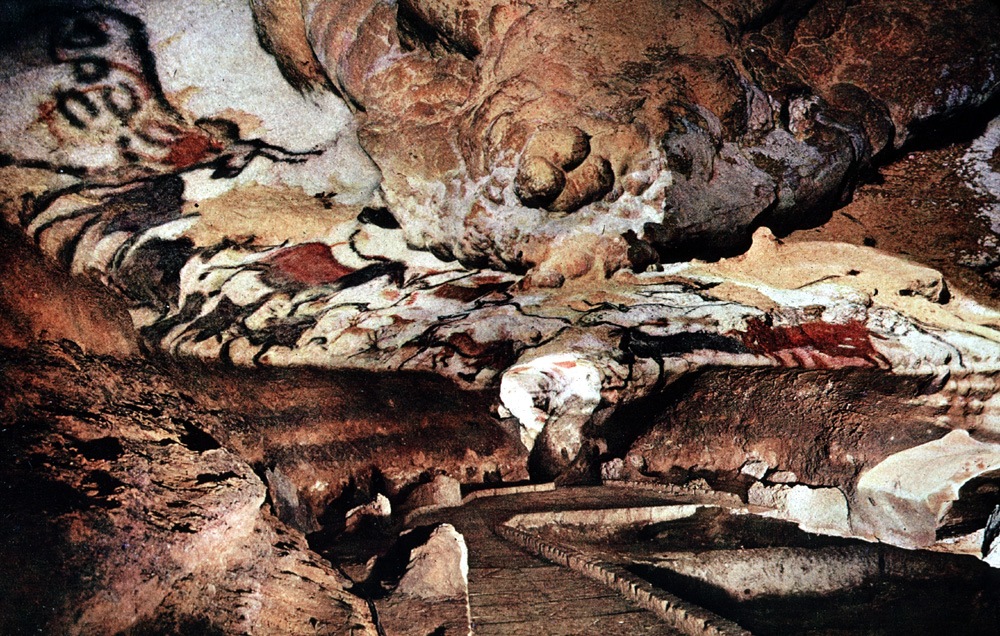 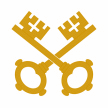 Great Hall of the BullsLascaux, FrancePaleolithic Europe15,000 BCERock Painting
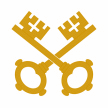 Great Hall of the BullsLascaux, FrancePaleolithic Europe15,000 BCERock Painting
Natural products used to make the paints: iron ore, charcoal, plants
650 paintings; most common are cows, bulls, horses and deer
Twisted Perspective
Overlapping figures
Evidence still exists of scaffolding erected to get to higher areas of caves
Caves not dwellings! (they were migratory)
Walls scraped to create a smooth surface; pigment bound with animal fat; smooth stones served as palettes
The Met




Tour the Cave
Khan Academy




    UNESCO
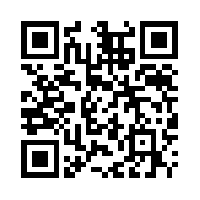 https://www.metmuseum.org/toah/hd/lasc/hd_lasc.htm
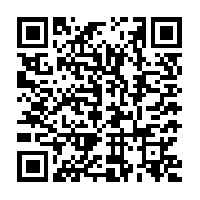 https://www.khanacademy.org/humanities/ap-art-history/global-prehistory-ap/paleolithic-mesolithic-neolithic/a/lascaux
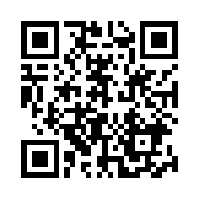 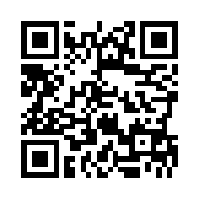 http://whc.unesco.org/en/documents/108443
http://archeologie.culture.fr/lascaux/en
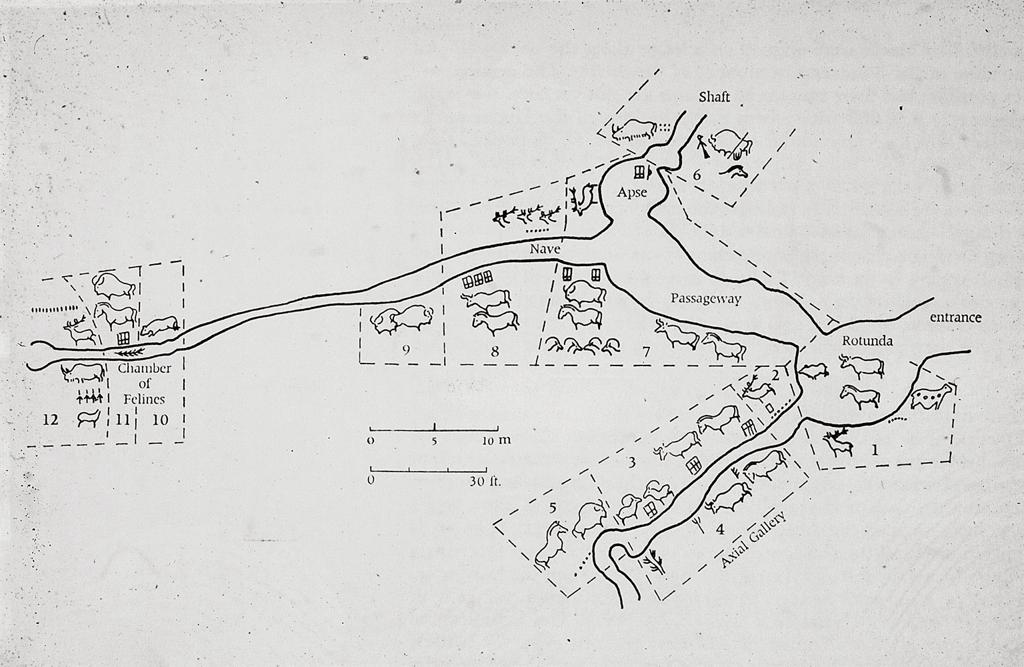 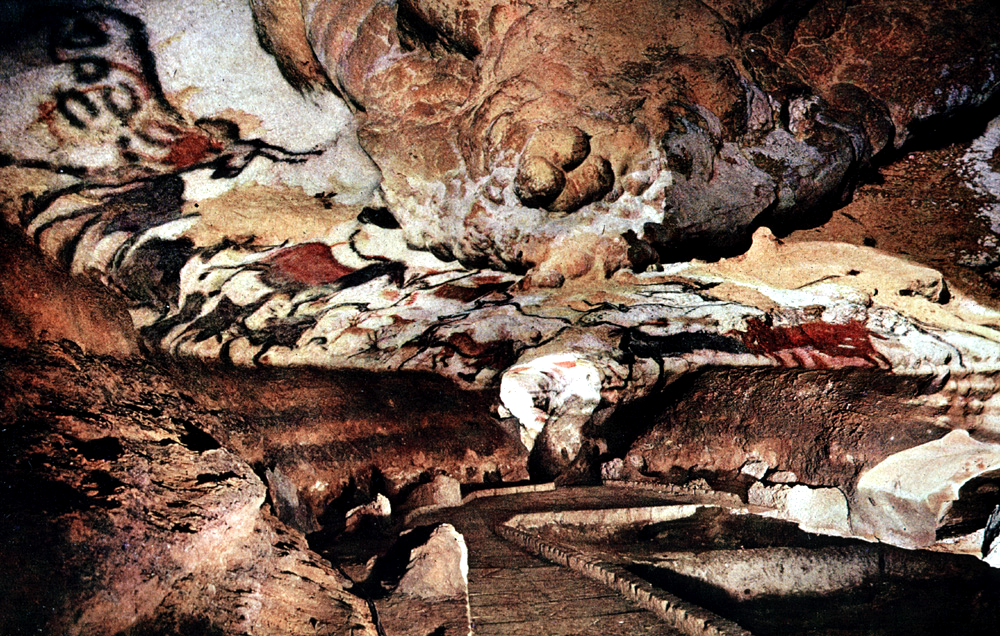 Lascaux Cave paintings
Lascaux, Dordogne, France
ca. 15,000-13,000  B.C.E.
pigment on stone
What are some possible theories?
successful animal hunt,
 animal worship,
 shaman contact of the animal world through trances,
 and education 

-Why do you think they left and prints on the paintings?
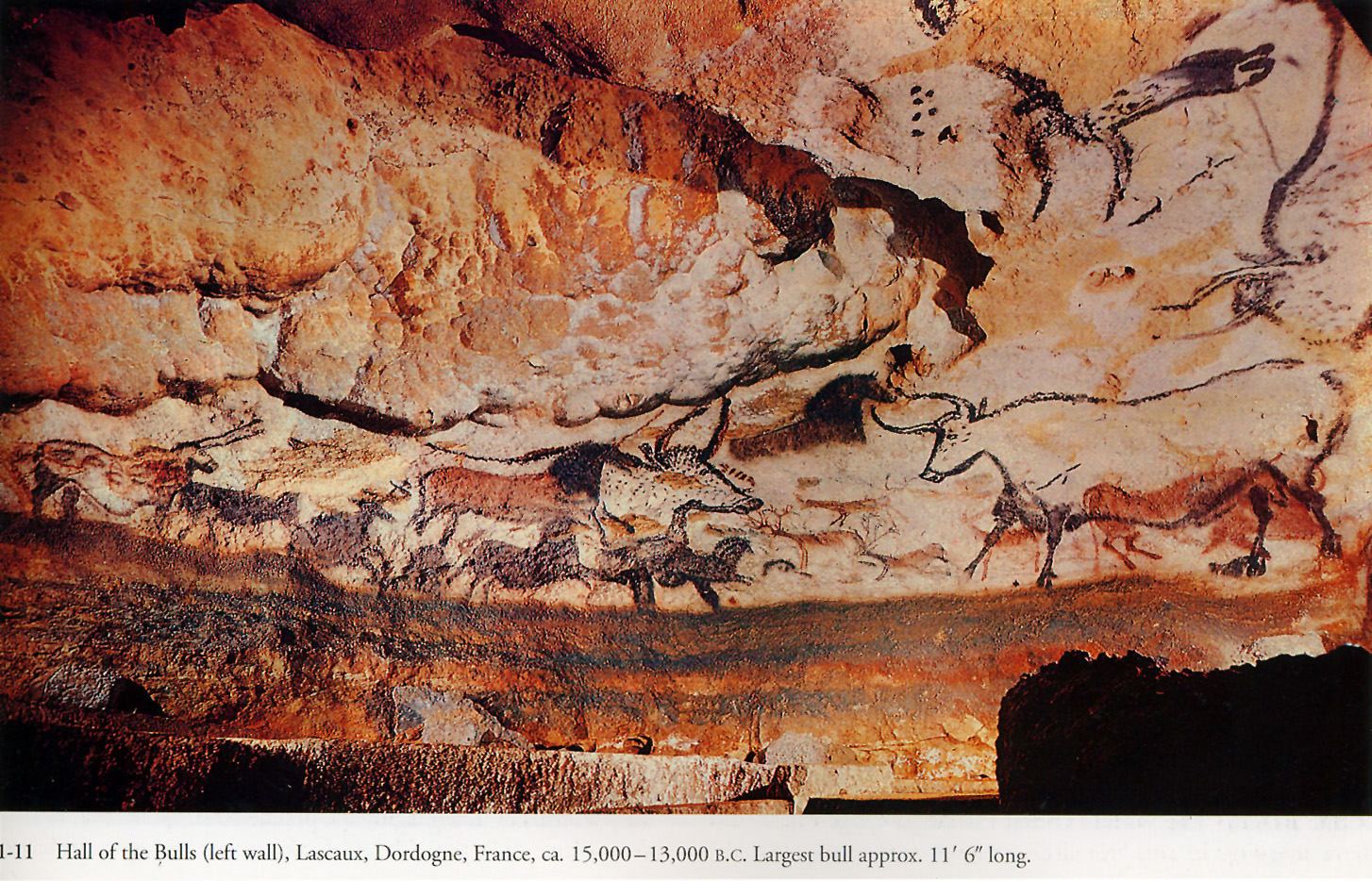 [Speaker Notes: Slide concept by William V. Ganis, PhD
FOR EDUCATIONAL USE ONLY
For publication, reproduction or transmission of images, please contact individual artists, estates, photographers and exhibiting institutions for permissions and rights.]
What does Rick Steves Think?
https://www.youtube.com/watch?v=UnSq0c7jM-A
http://archeologie.culture.fr/lascaux/en
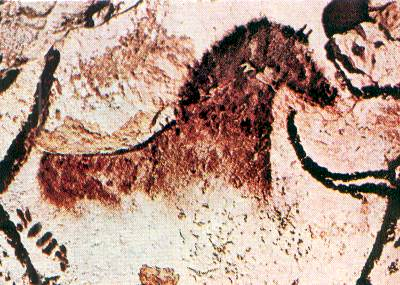 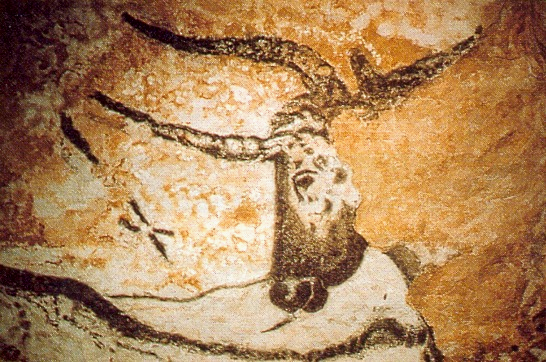 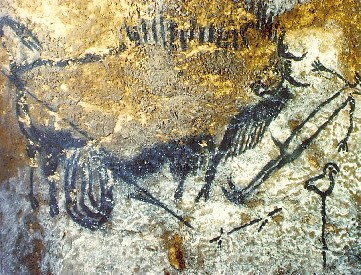 [Speaker Notes: Slide concept by William V. Ganis, PhD
FOR EDUCATIONAL USE ONLY
For publication, reproduction or transmission of images, please contact individual artists, estates, photographers and exhibiting institutions for permissions and rights.]
What does Dr. Nigel Spivey think?
https://www.youtube.com/watch?v=2NgB3qSKD_o
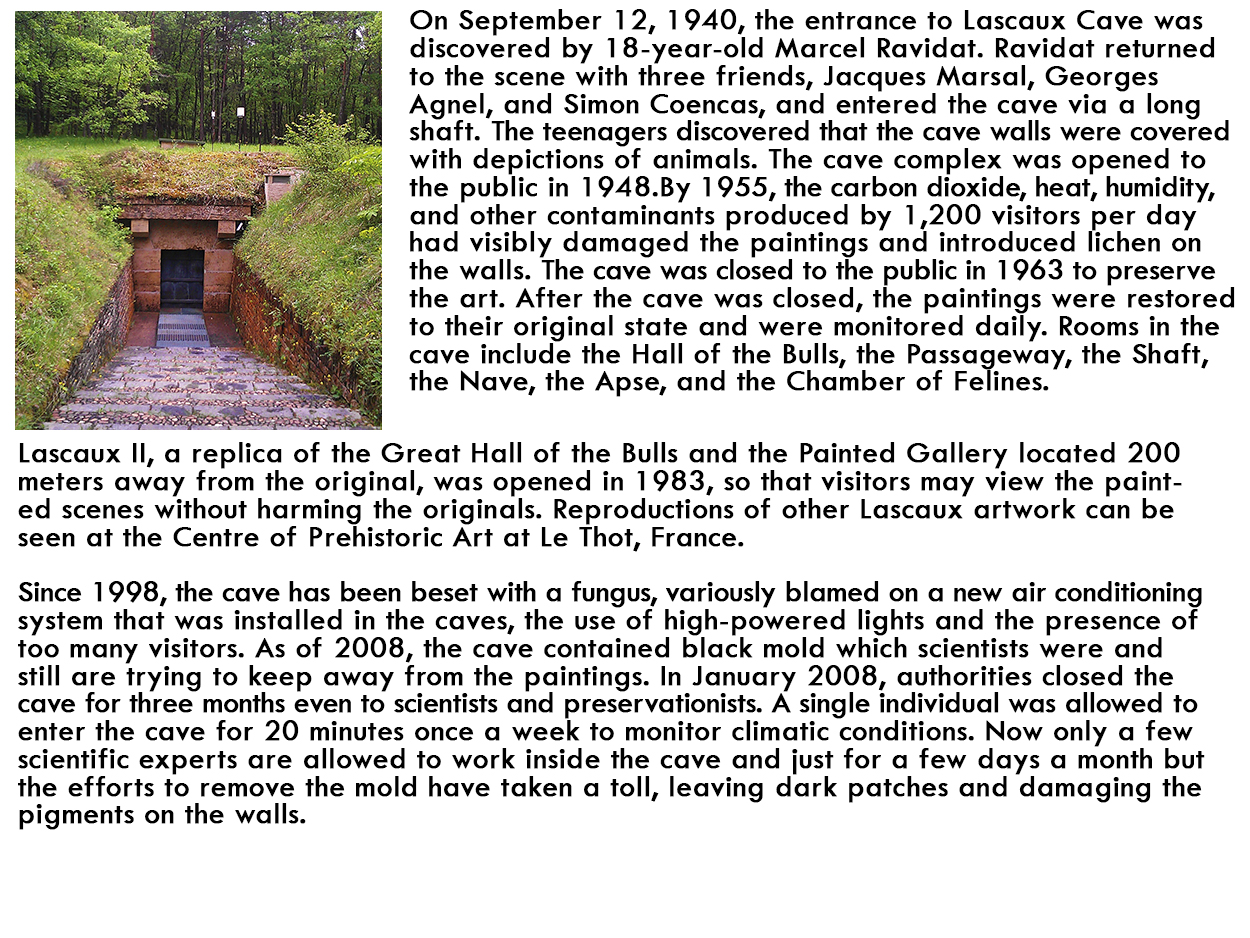 Questions
Lascaux is undeniably fantastic and inspiring… Its discovery is what has ultimately led to its inevitable demise…

Pretend on a hike you discover a hidden cave in the wasatch mountains. What would you do? Do you owe it to “humanity” to share the discovery?
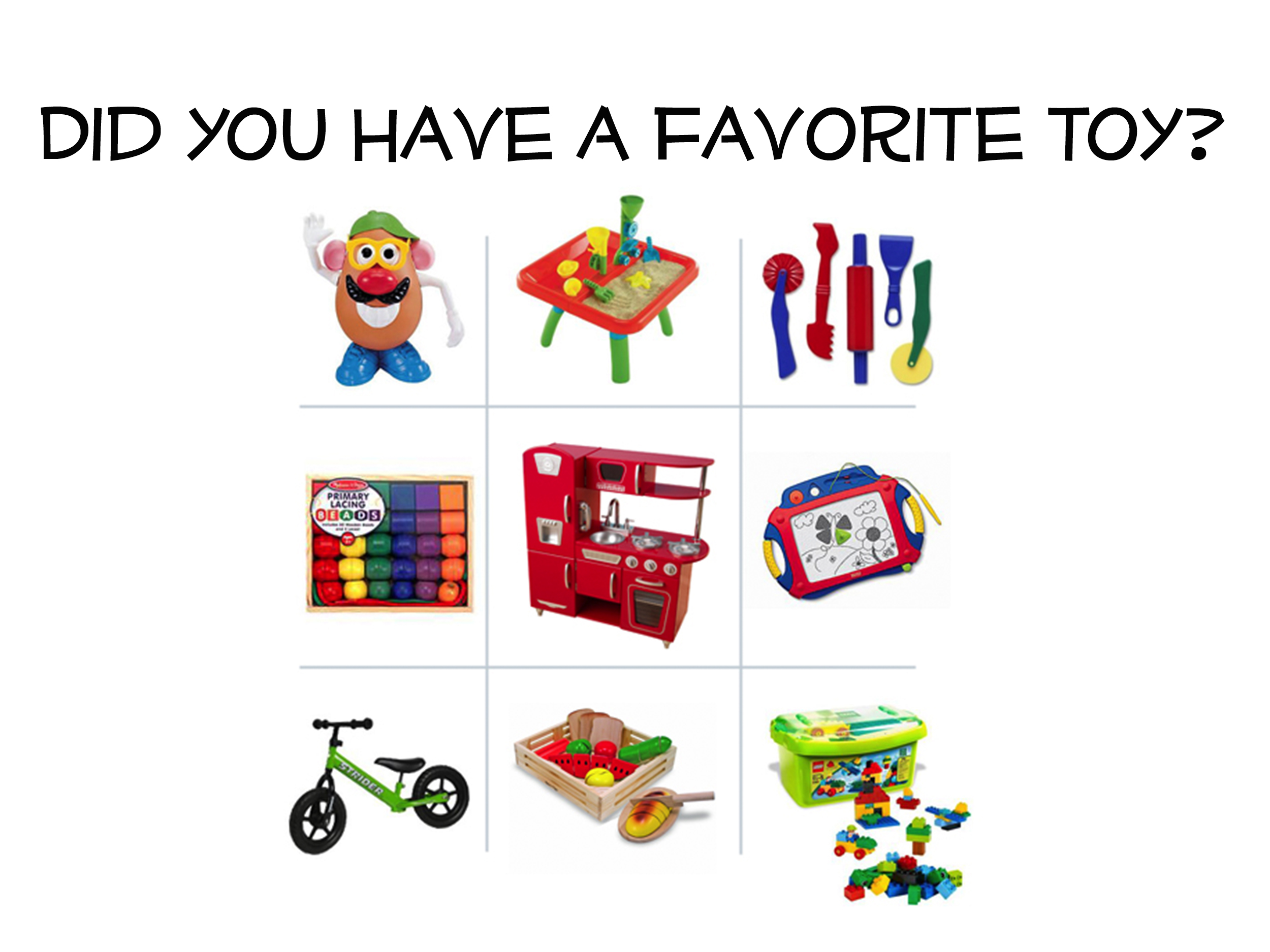 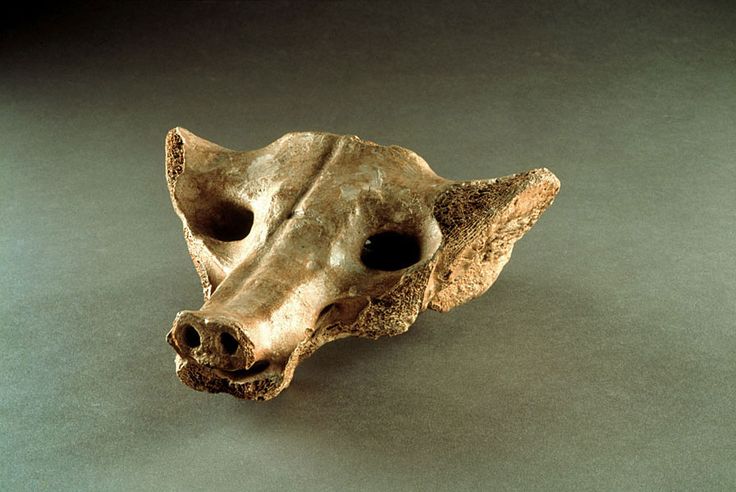 Camelid sacrum in the shape of a canine
Tequixquiac, Mexico
14,000-7,000 BCE
Bone
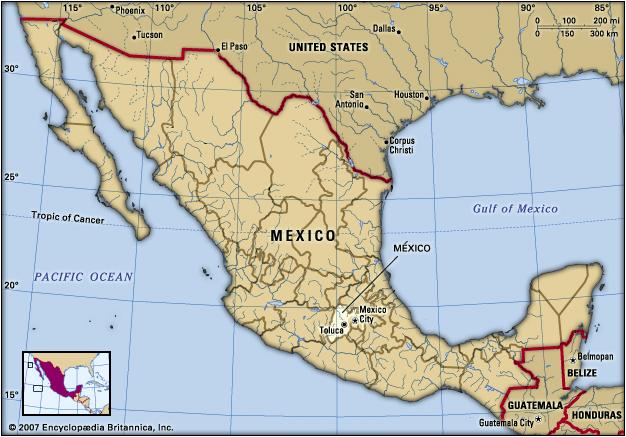 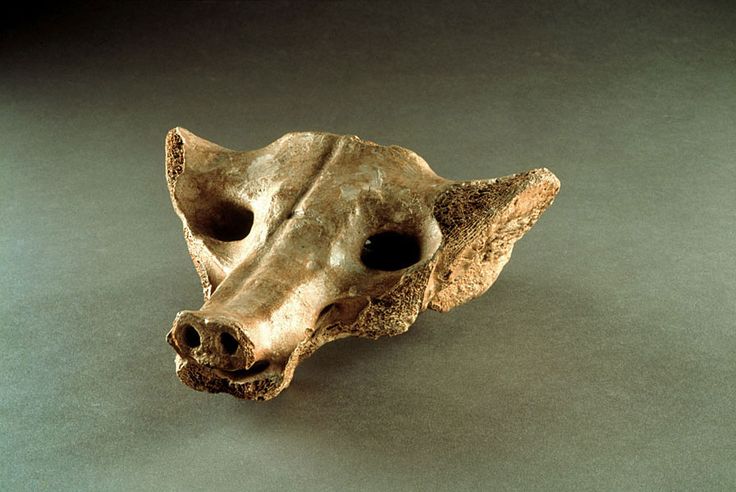 The sculpture was made from the now fossilized remains of the sacrum of an extinct camelid. A camelid is a member of the Camelidae family—think camels, llamas, and alpacas.
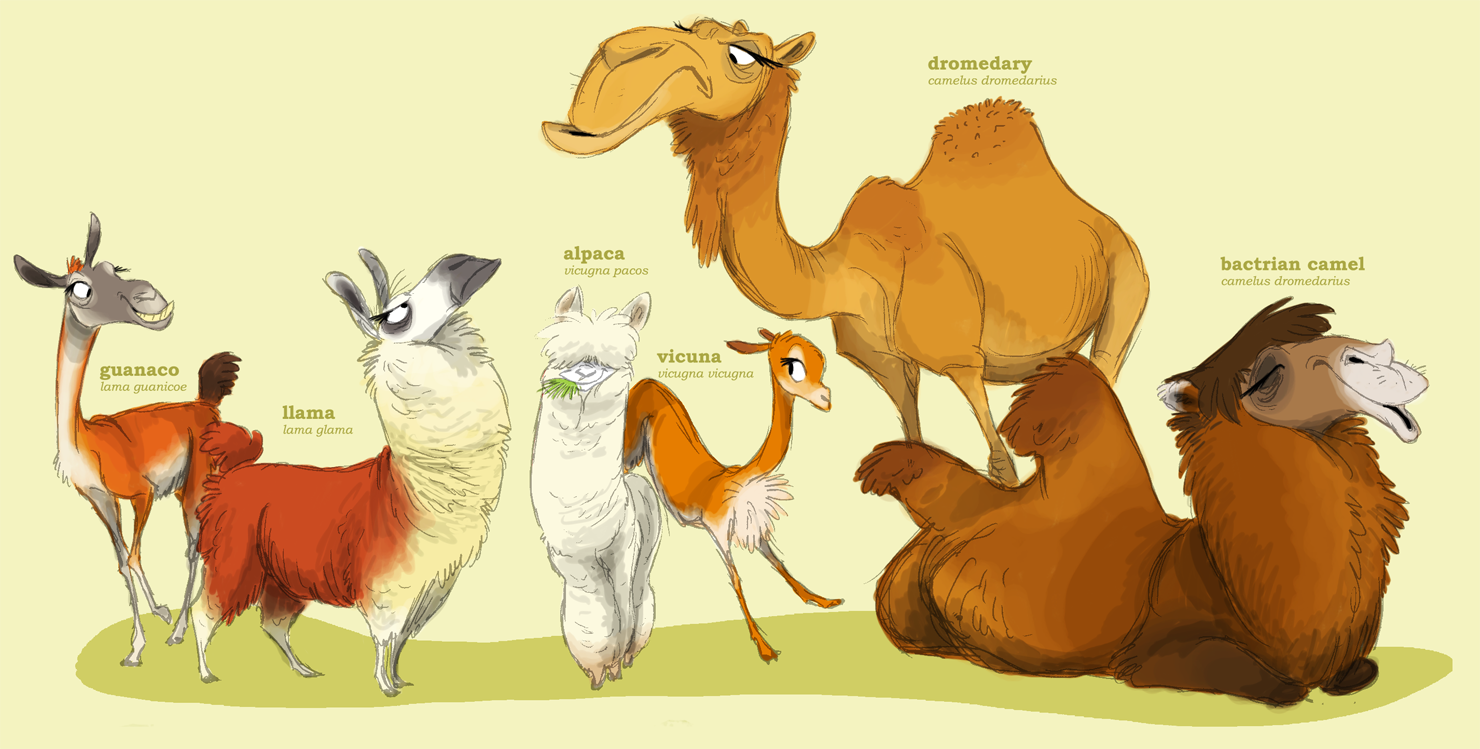 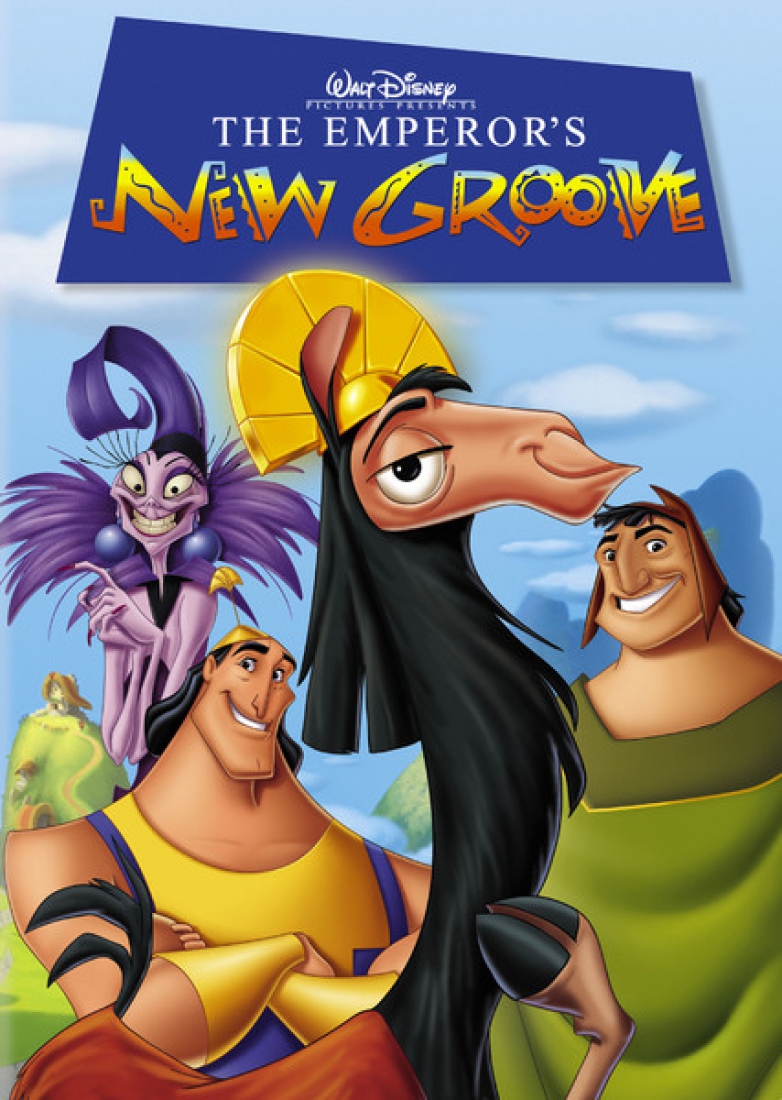 The sacrum is the large triangular bone at the base of the spine. Holes were cut into the end of the bone to represent nostrils, and the bone is also engraved (though this is difficult to see in photographs)
Camelid: an extinct Camel like animal
Sacrum is the triangular shaped bone at the base of the spine
Bone has been worked to create the skull of a dog/wolf
One natural form used to take the natural form of another
Mesoamerican idea that the sacrum is the second skull
Camelid sacrum in the shape of a canineTequixquiac, Mexico14,000-7,000 BCEBone
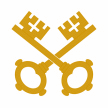 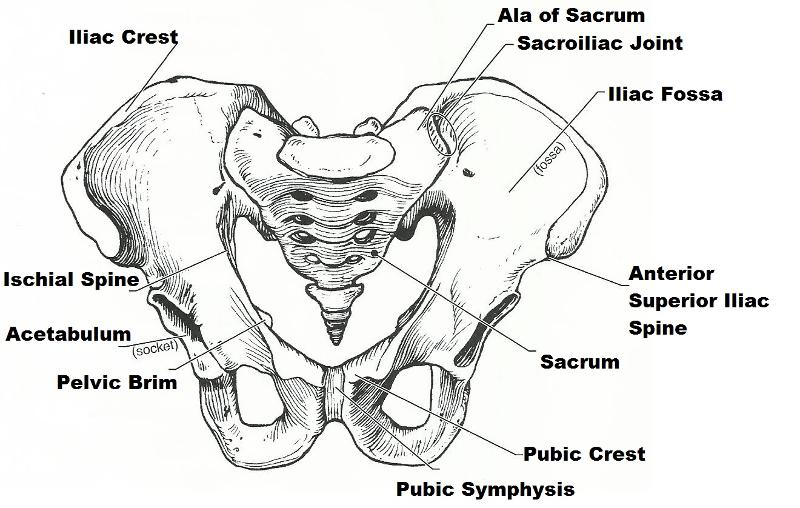 “Language and iconographic evidence strongly suggests that the sacrum bone was an important bone indeed in Mesoamerica, relating to sacredness, to resurrection, and to fire. The importance attached to this bone and its immediate neighbors is not limited to Mesoamerica. From ancient Egypt to ancient India and elsewhere, there is abundant evidence that the bones at the base of the spine, including especially the sacrum, were seen as sacred.”
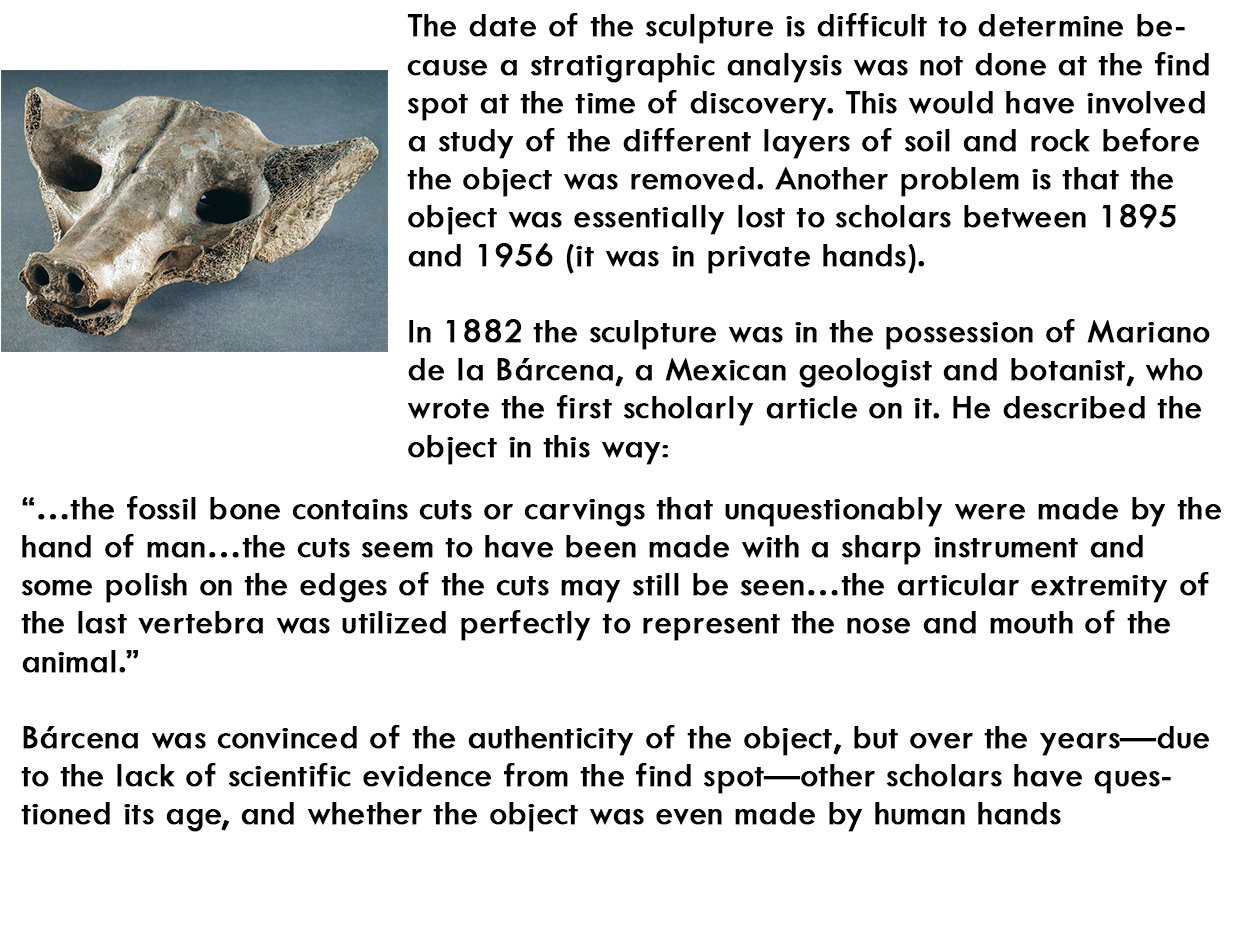 Running horned woman
 Tassili n’Ajjer, Algeria
6,000-4,000 BCE
Pigment on rock
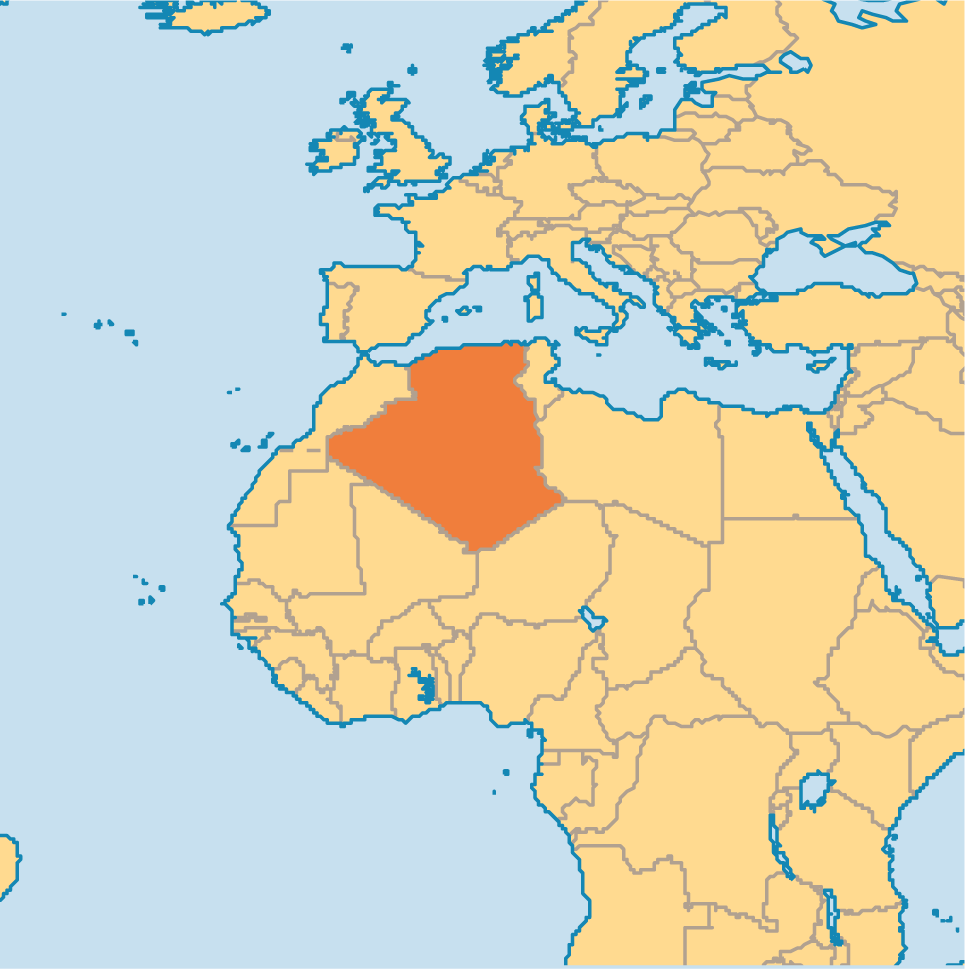 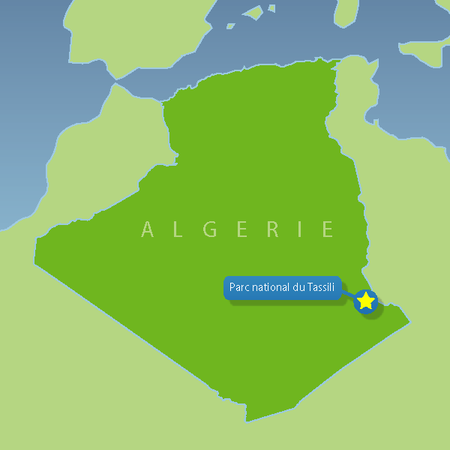 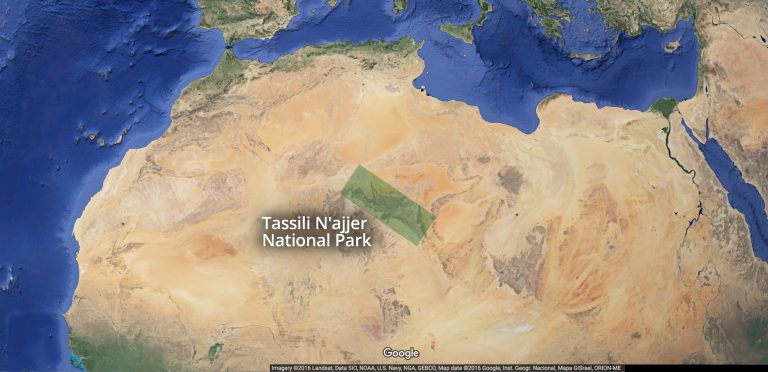 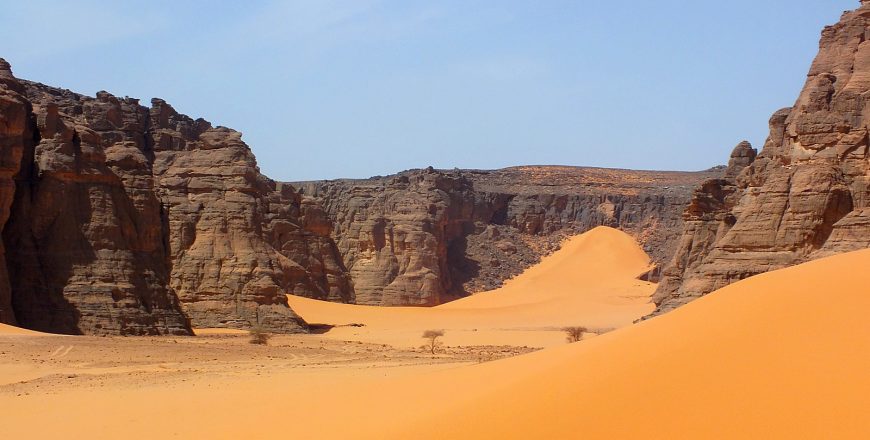 Discovery
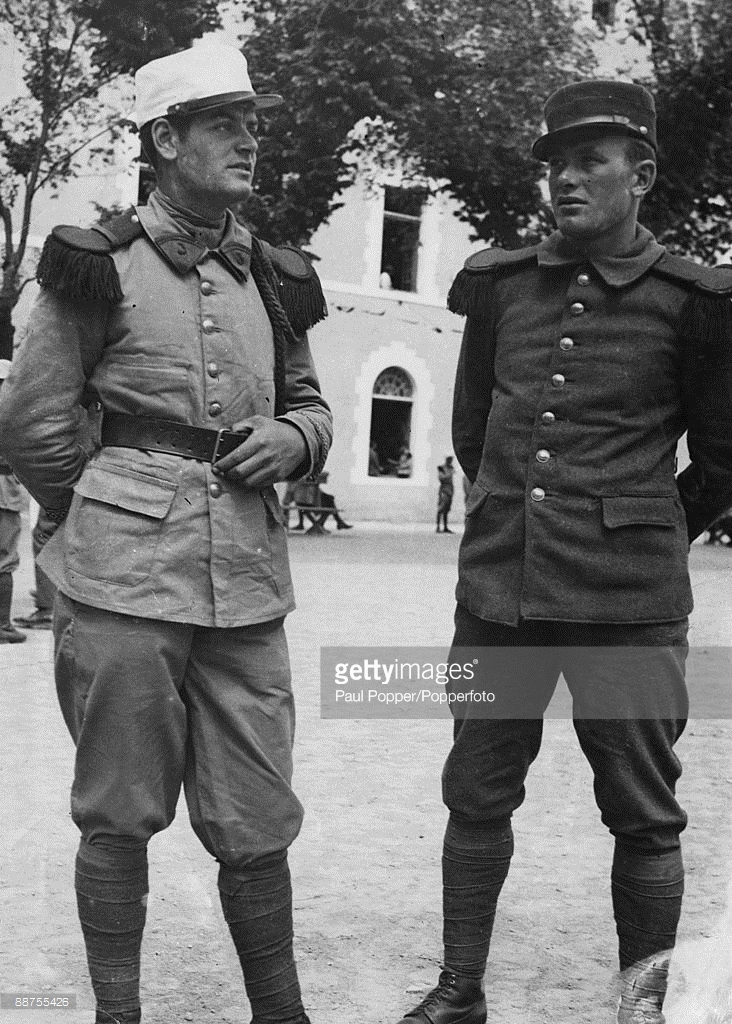 Between 1933 and 1940, camel  ­corps officer Lieutenant Brenans of the French Foreign Legion completed a series of small sketches and hand­ written notes detailing his discovery of dozens of rock art sites deep within the canyons of the Tassili n’Ajjer
Archaeologist Henri Lhote
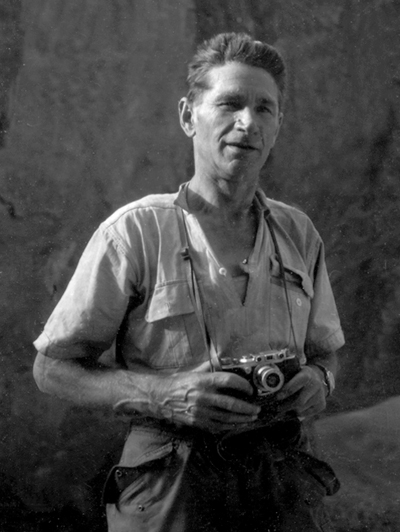 Lhote is inspired by the sketches of Brenans.
In 1956 he and a team of copyists spend 16 months to study the rock art of Tassill and publish it in..
“la découverte des fresques du Tassili” a best seller
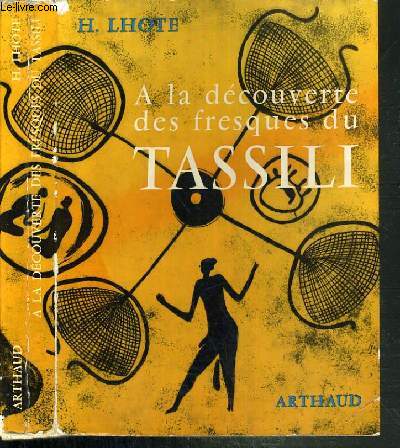 Tassili n’Ajjer Rock Art
https://www.youtube.com/watch?v=dEtnJHeocKg
Most of the Murals looks like this …
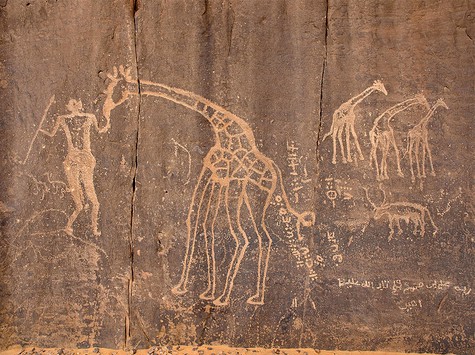 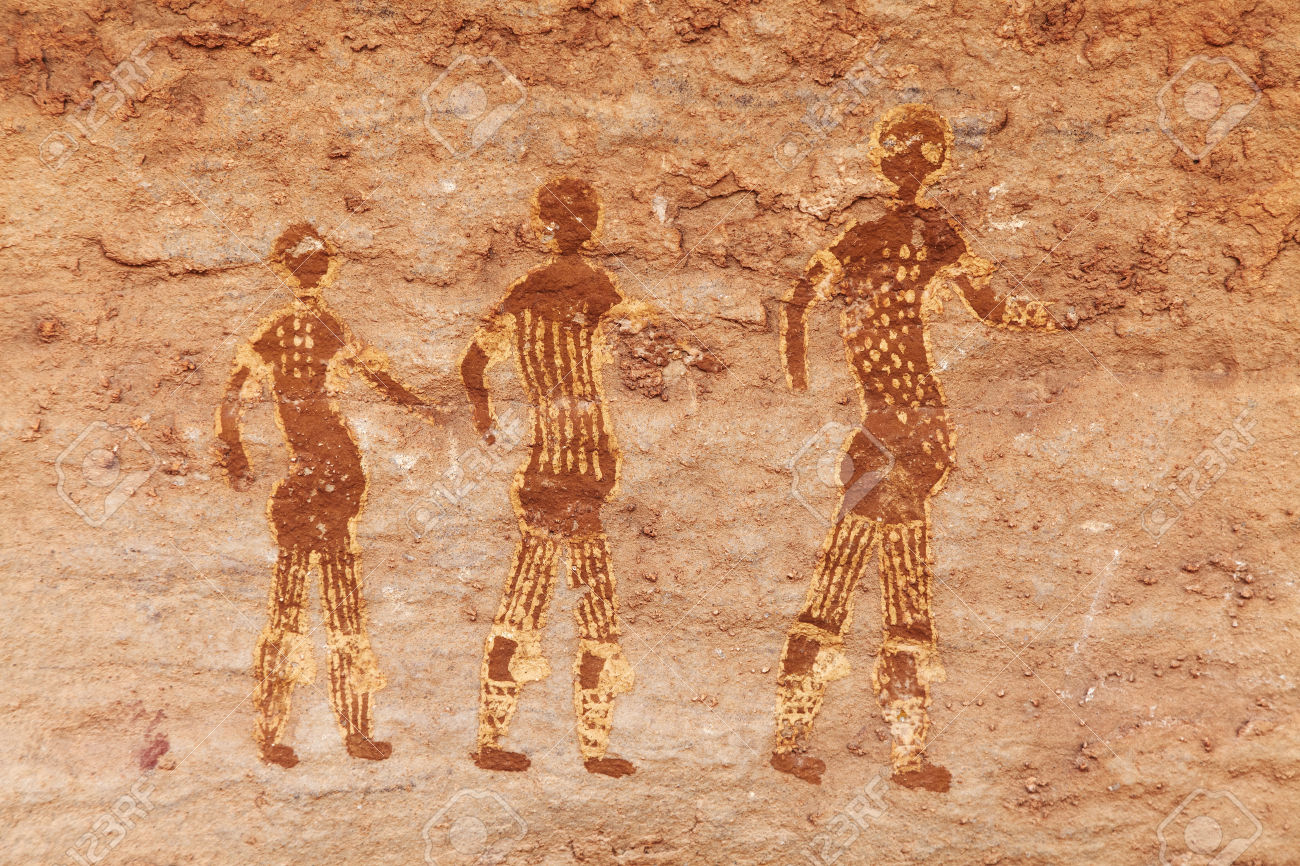 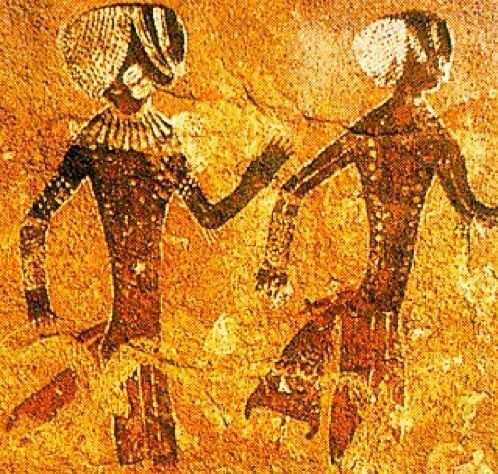 Some though …   look like this …
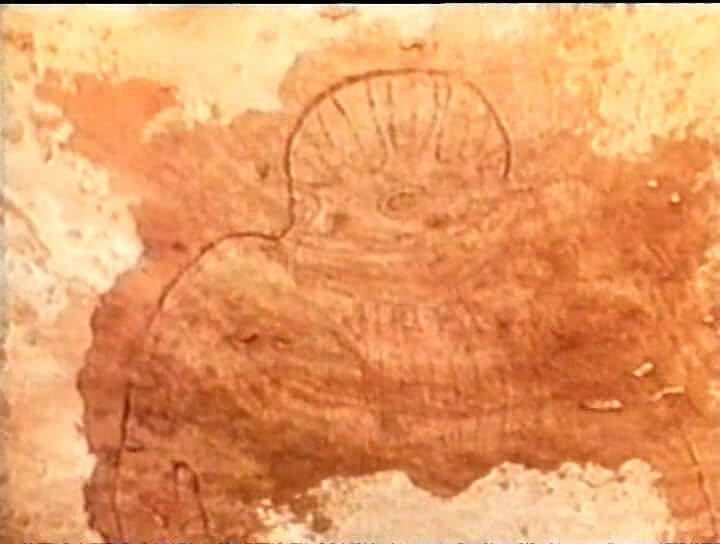 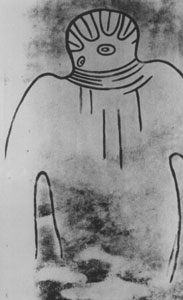 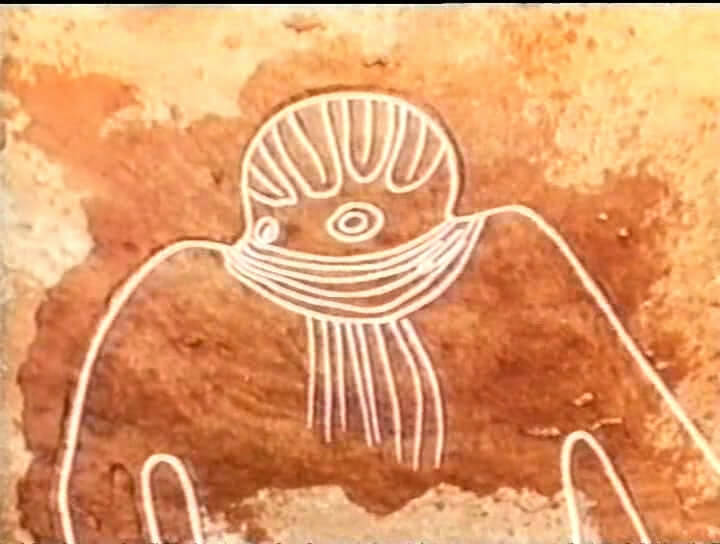 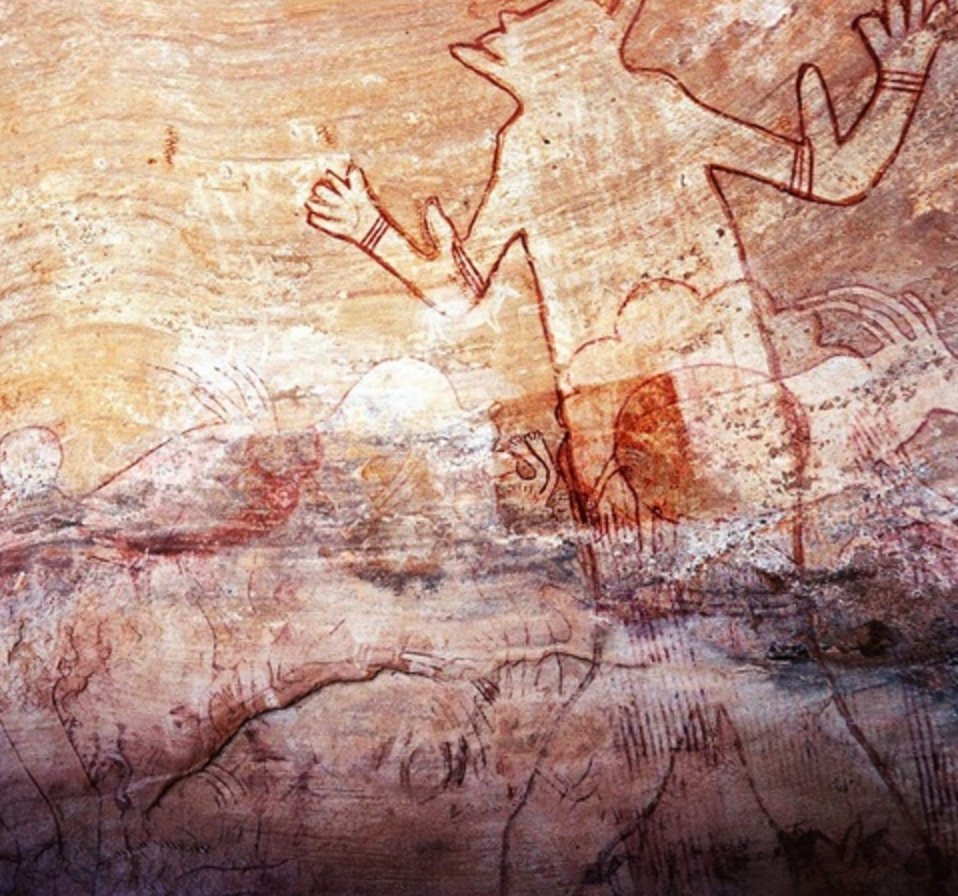 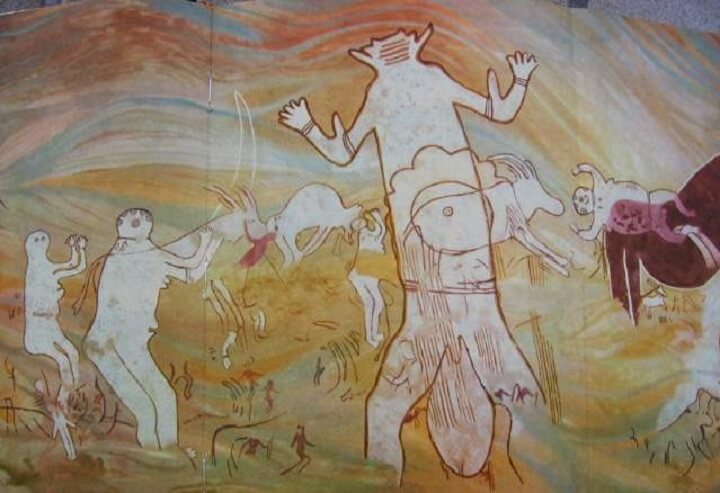 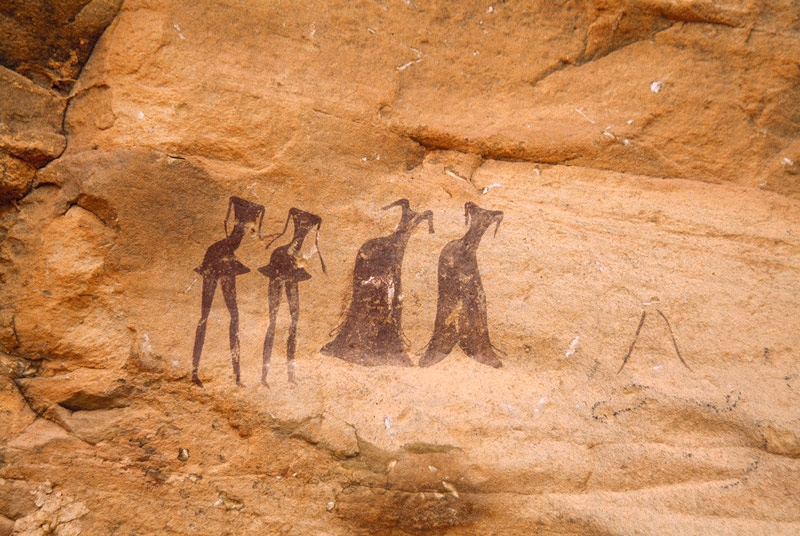 Jabbaren
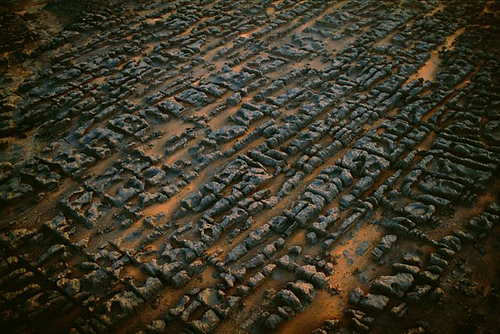 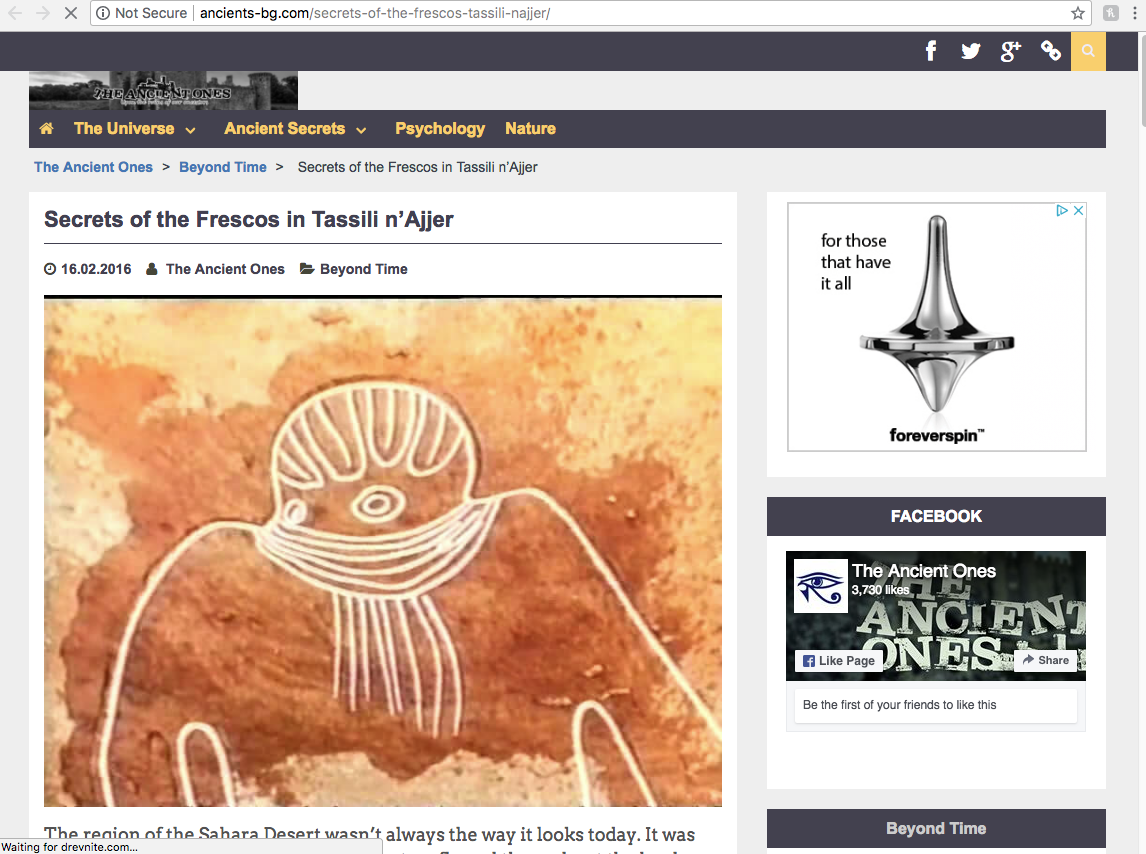 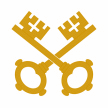 Running horned woman Tassili n’Ajjer, Algeria6,000-4,000 BCEPigment on rock
Lets take a few notes!
UNESCO
Kahn Academy
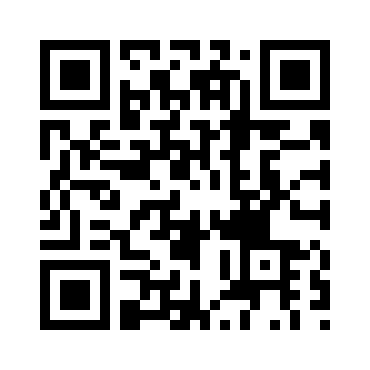 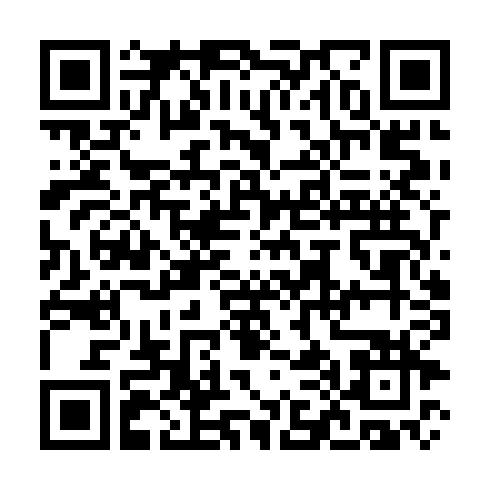 https://whc.unesco.org/en/list/179
https://www.khanacademy.org/humanities/ap-art-history/global-prehistory-ap/paleolithic-mesolithic-neolithic/a/running-horned-woman-tassili-najjer
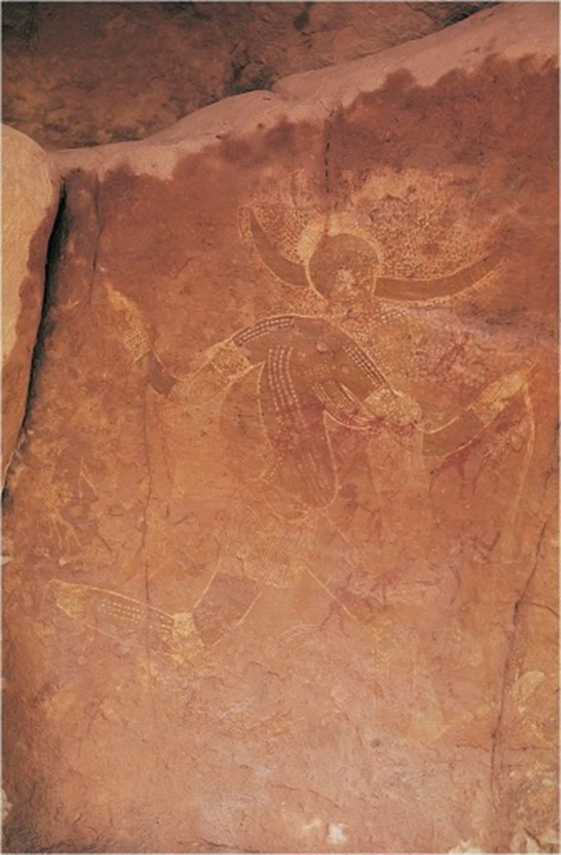 More than 15,000 drawings and engravings found at the site
At one time the desert was a grassland; climate changes turned it into a desert
Composite view of the body
Dots may reflect body paint applied for ritual
The entire site was probably painted by many different groups over time.
TWO THINGS THAT STICK OUT TO YOU
My Two thoughts…Discovered in 1956This are was a fertile grassland6,000 years ago!
The Ambum Stone
 Papua New  Guinea
1500 BCE
Greywacke
The Ambum Stone Papua New  Guinea1500 BCEGreywacke
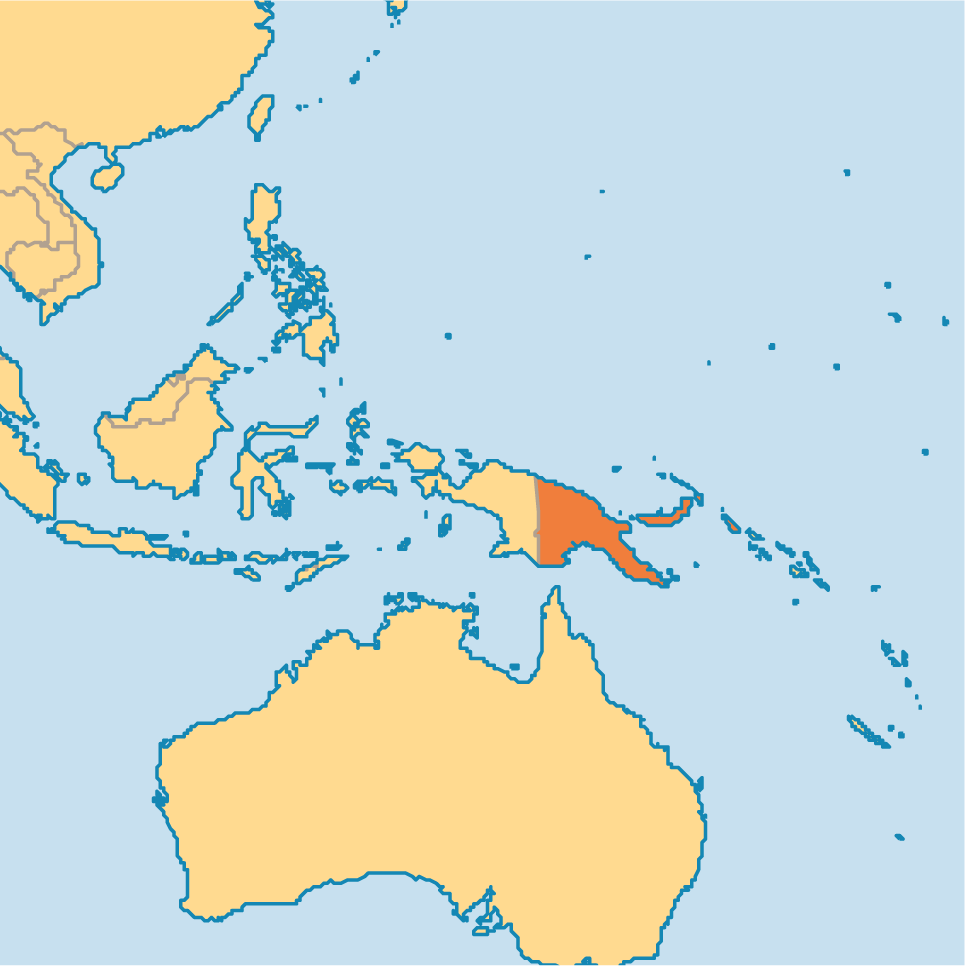 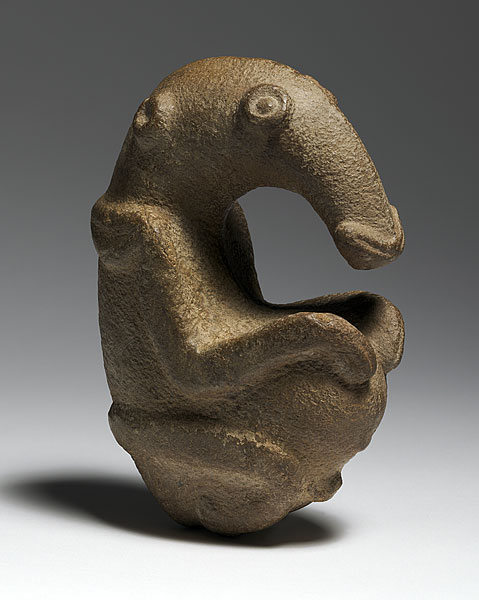 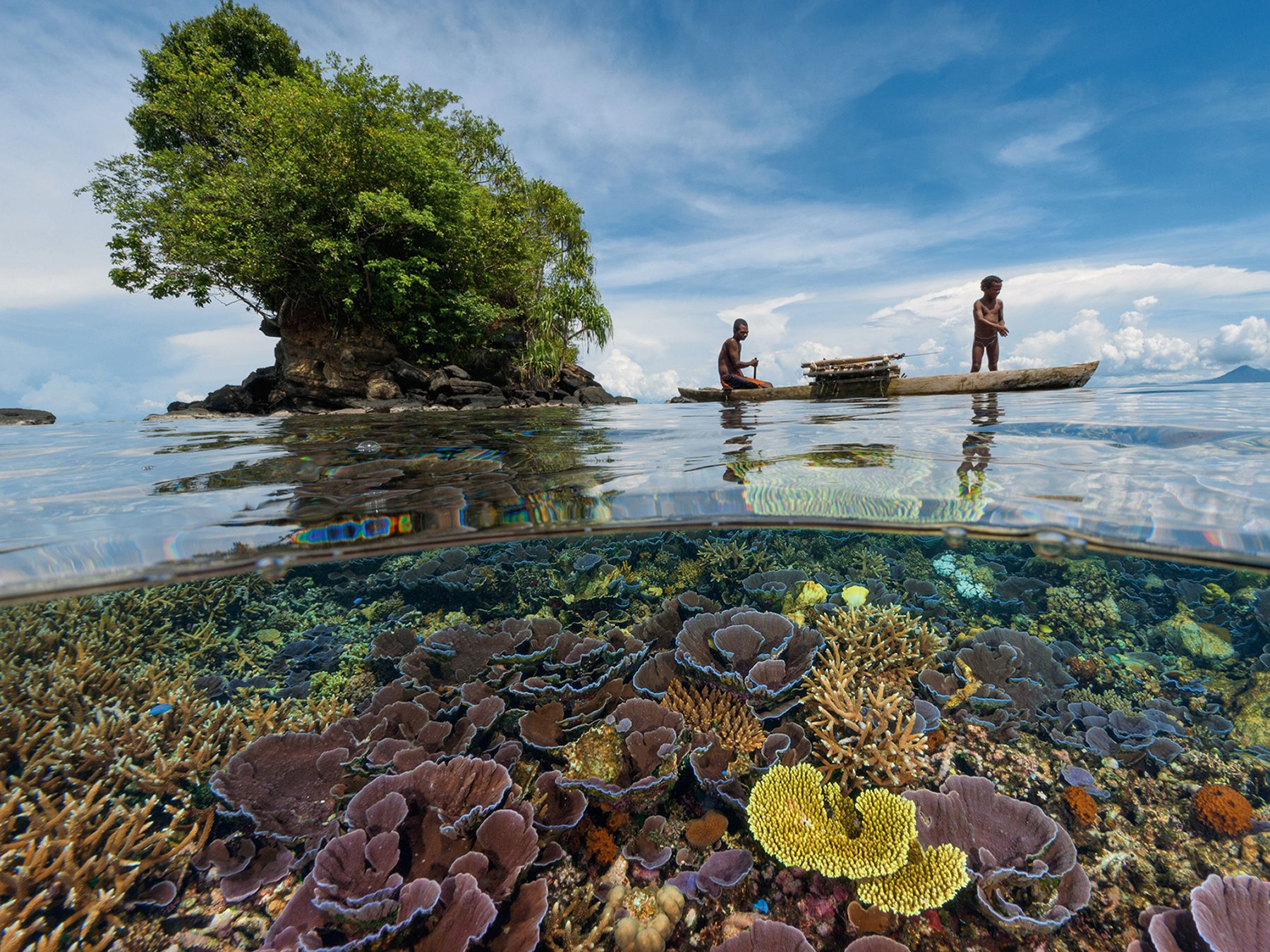 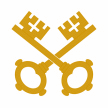 The Ambum Stone Papua New  Guinea1500 BCEGreywacke
Artists used stone to carve stone
Animal human hybrid?
Anteater head, human body?
Theories: 
Masked human
Anteater embryo in fetal position
Anteaters thought of as significant because of fat deposits
May have been a pestle
Perhaps a ritual purpose
NGA Site              Conservation               The Met
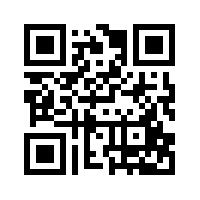 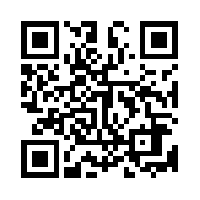 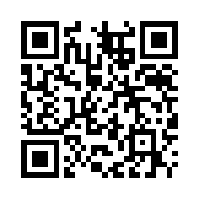 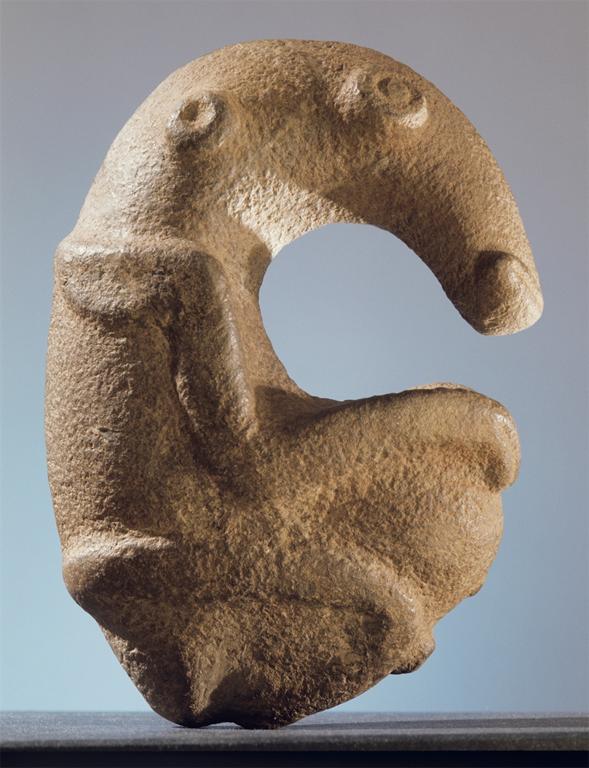 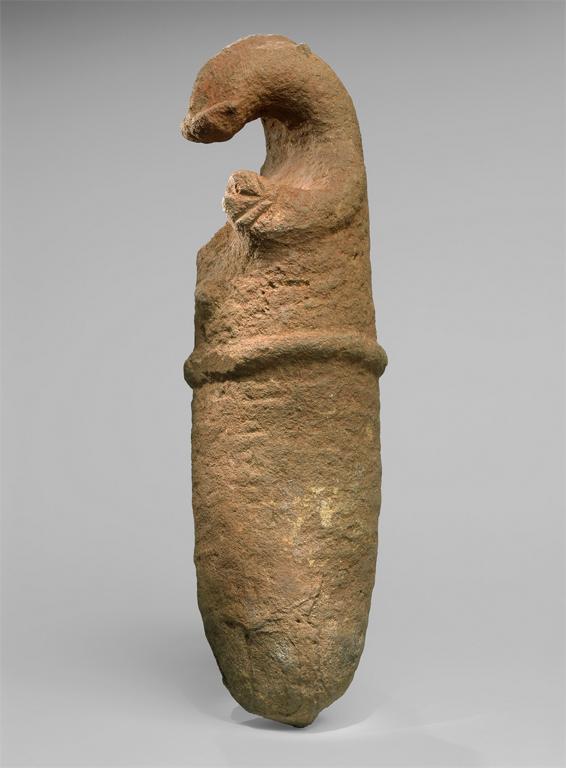 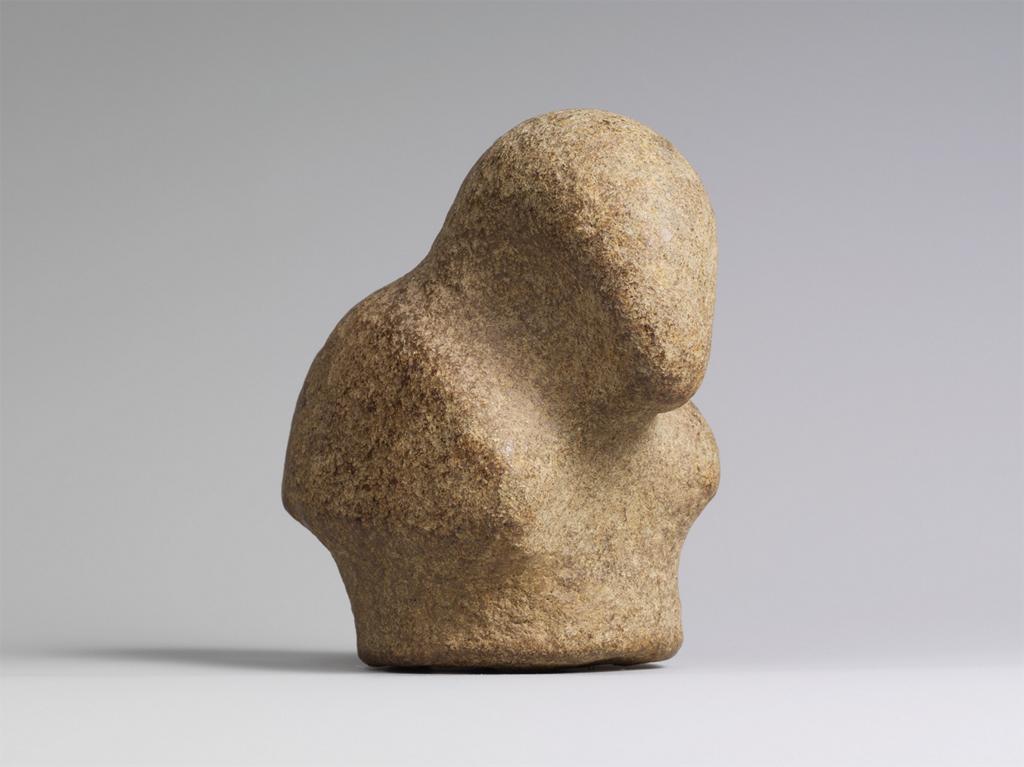 https://www.metmuseum.org/toah/hd/ngss/hd_ngss.htm
https://nga.gov.au/AmbumStone/
https://www.khanacademy.org/humanities/ap-art-history/global-prehistory-ap/paleolithic-mesolithic-neolithic/a/ambum-stone